General Guideline
To create a new slide, click the arrow to see the template options. 






Reference pages 16-20 for color options, text boxes, charts and graphs. When creating a new graph, please use the colors in the example graphs for consistency.
Login to your HD account in Widen to download images from Corporate Presentation Image Collection with specification “3000 Pixels Wide – Social”. 
Link to collection: Image Library Link
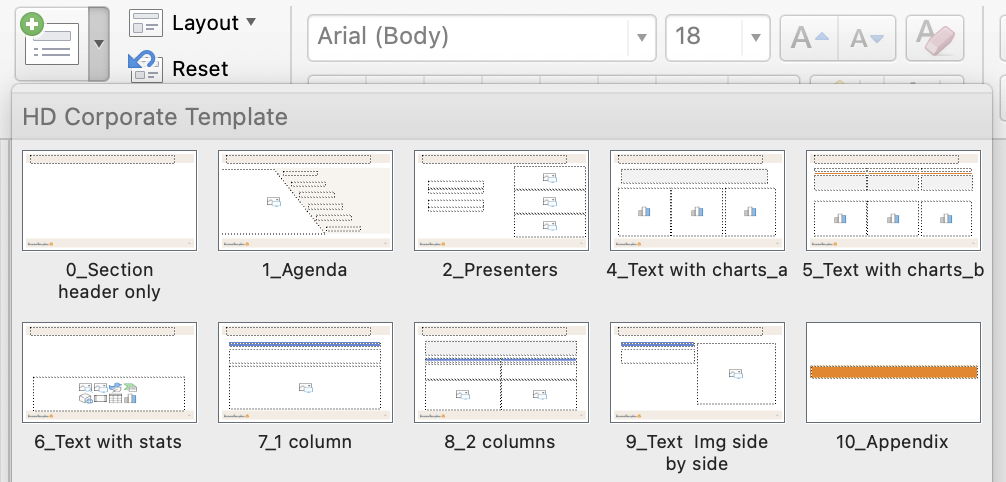 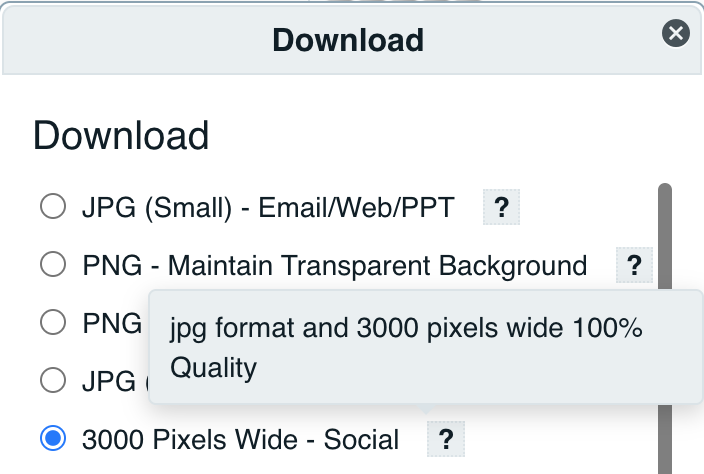 Here is the TitleHere is the Subtitle
December 9, 2024
Agenda
Section
1
Section
2
Section
3
4
Highlighted Section
Section
5
6
Section
Today’s Presenter
First Name Last Name
Title
First Name Last Name
Title
HeadlineSubheadline
HeadlineSubheadline
HeadlineSubheadline
HeadlineSubheadline
HeadlineSubheadline
This is a body paragraph.
This is a body paragraph.
HeadlineSubheadline
North America
Europe
International
This is a body paragraph.
This is a body paragraph.
This is a body paragraph.
This is a body paragraph.
This is a body paragraph.
This is a body paragraph.
HeadlineSubheadline
$9,999M
Description
$999M
Description
9.0x
Description
$9,999M
Description
99%
Description
$9,999M
Description
$9,999M
Description
99%
Description
HeadlineSubheadline
First Level
Second Level
HeadlineSubheadline
First Level
Second Level
First Level
Second Level
First Level
Second Level
Appendix
Q&A
Colors & Typeface
PRIMARY
Gray
 91    103    112
Orange
240    130    0
TYPEFACE
ACCENTS
Headline: Arial Regular
Body Copy: Arial Regular
Highlight Copy: Arial
The primary colors could be used for text. 
The accent colors could be used in graphs, color boxes and bars. 
Please only use Arial in the presentation.
240
 130
 0
255
 206
 147
1
92
 136
 218
190
 207
 240
2
234
 170
 0
255
 225
 145
3
46
 117
 182
165
 200
 232
4
0
 51
 102
92
 173
 255
5
140
 177
 208
209
 224
 236
LINE
6
91
 103
 110
187
 195
 199
7
0
 0
 0
91
 103
 112
8
Text Boxes
Blue Bar
$9,999M
Description
Orange Bar
Grey Bar
Arrow
1
2
3
Headline
Body Copy
Headline
Body Copy
Headline
Body Copy
Chart Style 1
Graph Title
Graph Title
Graph Title
Source: Name
Source: Name
Source: Name
Chart Style 2
Graph Title
Graph Title
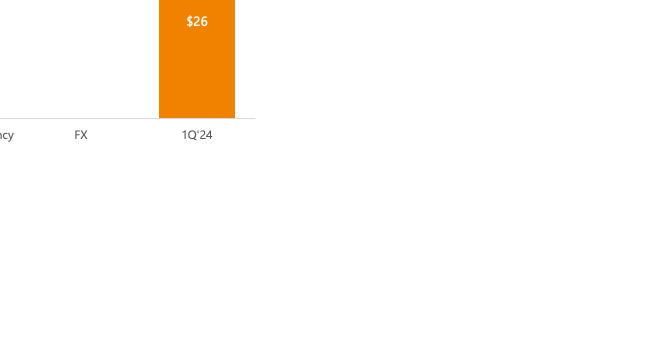 Nominal (26)%
+42bps
16.3%
margin
15.8%
margin
Chart Style 3
Title
Net Sales 
(US GAAP)
Adj. EBITDA & Adj. EBITDA Margin 
(US GAAP)
Nominal +0.4%
Nominal (4%)
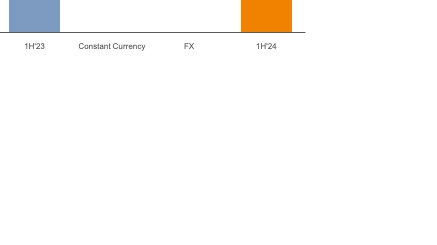 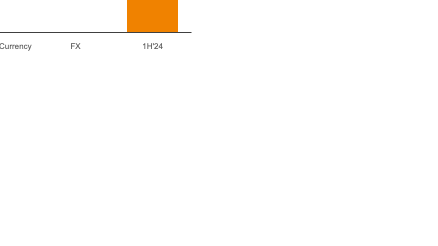 +2%
(1%)
(2%)
(2%)
First Lien Net Leverage Ratio
(84)bps
17%
margin
17%
margin
incl. MTM gains
post acquisition
General Guideline
General Guideline:
When creating new slide, please click the arrow to see all designed templates. All templates are named with their purpose. 
Please use colors from the color palette on the side to stay on brand.
P13-17 shows all the reusable components, such as text boxes, charts and graphs, for you to use in the presentation. When creating new graph, please use the example graph as references. The use of colors must follow the examples to stay consistent.

Download Images:
Please download images from [ ] Collection in Widen with specification “3000 Pixels Wide – Social”.
Link to collection: link
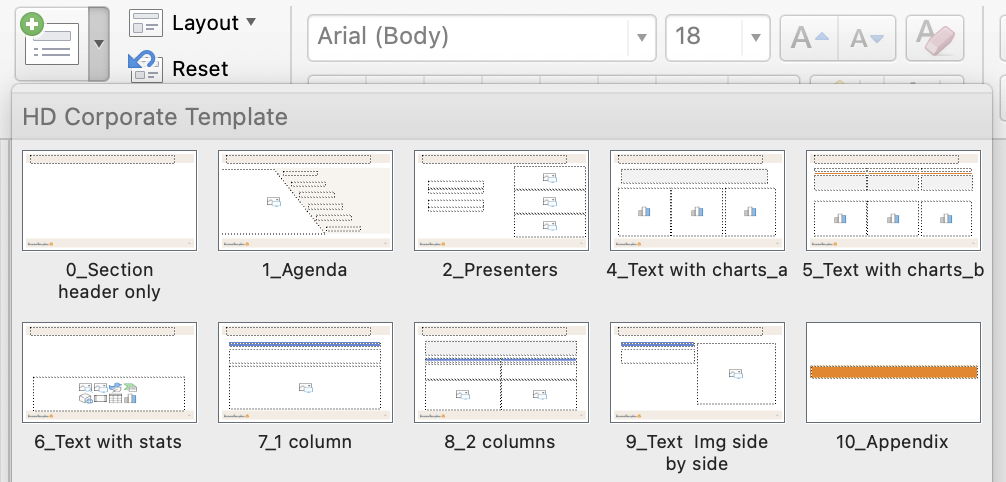 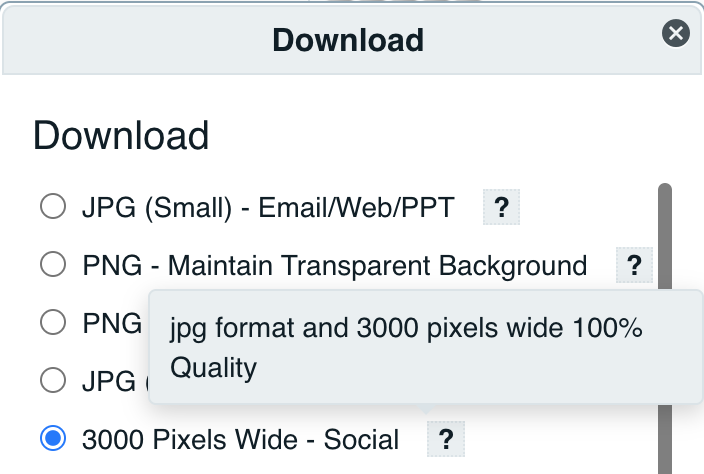